Set 8
www.stevewyborney.com
www.stevewyborney.com
www.stevewyborney.com
www.stevewyborney.com
www.stevewyborney.com
www.stevewyborney.com
www.stevewyborney.com
www.stevewyborney.com
www.stevewyborney.com
www.stevewyborney.com
www.stevewyborney.com
www.stevewyborney.com
www.stevewyborney.com
www.stevewyborney.com
www.stevewyborney.com
www.stevewyborney.com
www.stevewyborney.com
www.stevewyborney.com
www.stevewyborney.com
www.stevewyborney.com
www.stevewyborney.com
www.stevewyborney.com
Set 8 CHALLENGE
www.stevewyborney.com
You are about to see a larger group of dots.Instead of saying how may dots there are, find as many ways as you can to show how you know what the total is.Here is an example.
www.stevewyborney.com
2 + 3 + 2 = 7
2 + 3 + 2 = 7
4 + 4 – 1 = 7
5 + 2 = 7
3 + 3 + 1 = 7
9 – 2 = 7
Now I’ll show you a large copy of your pattern.Then I’ll show you several smaller copies so you can find as many ways as possible of showing different ways of seeing the total.Here it is!
www.stevewyborney.com
www.stevewyborney.com
www.stevewyborney.com
100 Subitizing Slides
(Set 8 of 10)
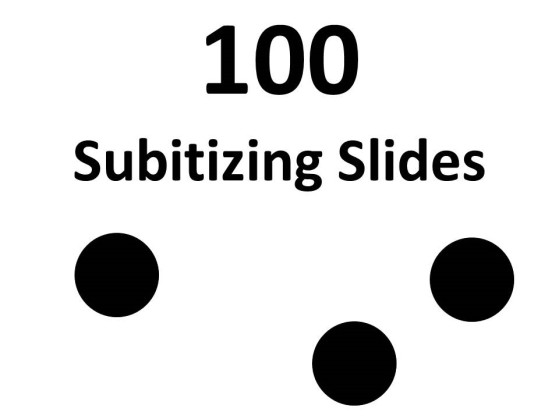 Click here (or on the image) to download more Subitizing Slide Sets.
Other Downloadable Resources
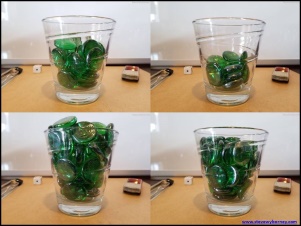 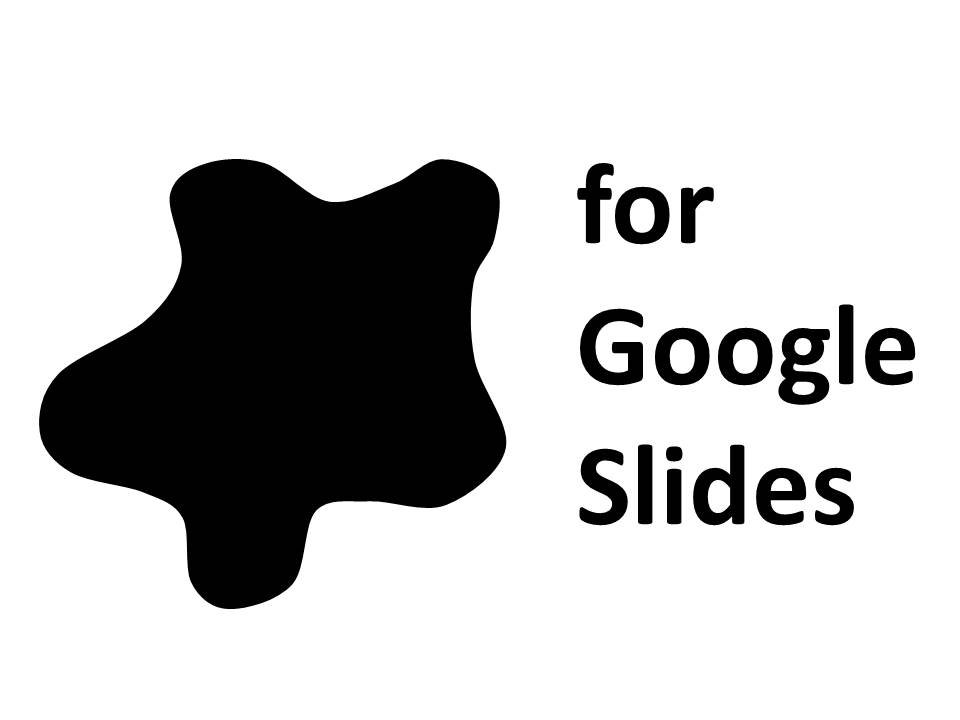 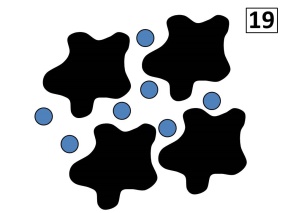 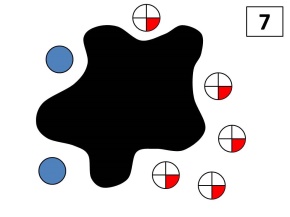 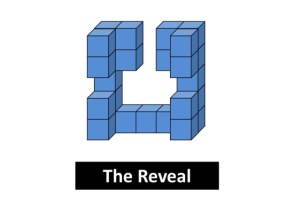 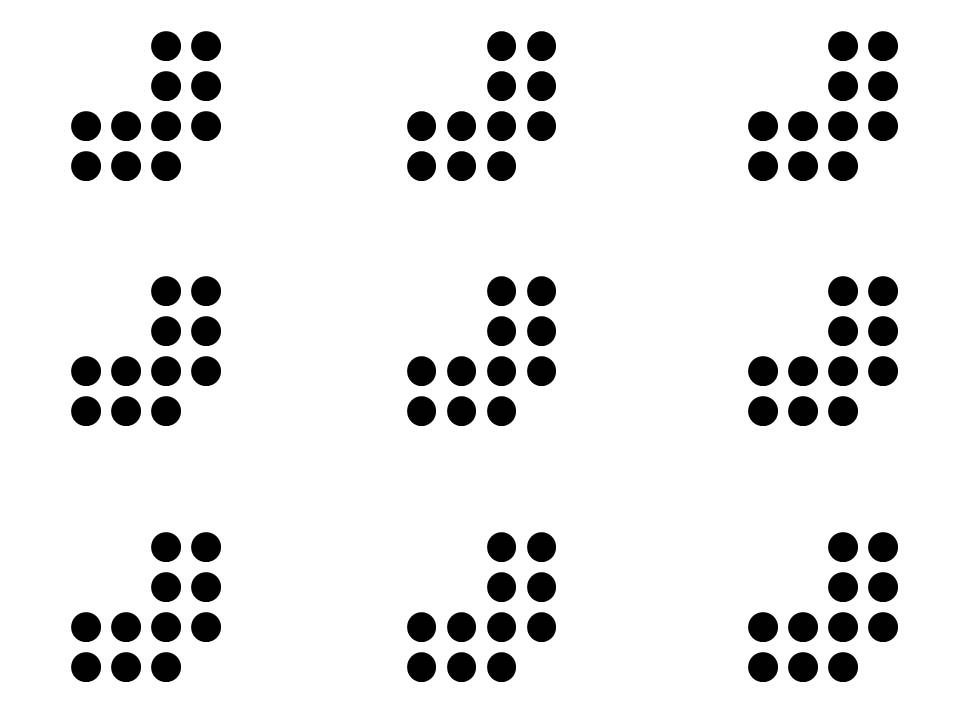 50 Splat! Lessons 
(for PowerPoint)
20 Fraction 
Splat! Lessons
(for PowerPoint)
80 Cube Conversations
Lessons
How to Create 9 Identical Dot Patterns in 10 Seconds or Less
The Estimation Clipboard
Splat!
for Google Slides